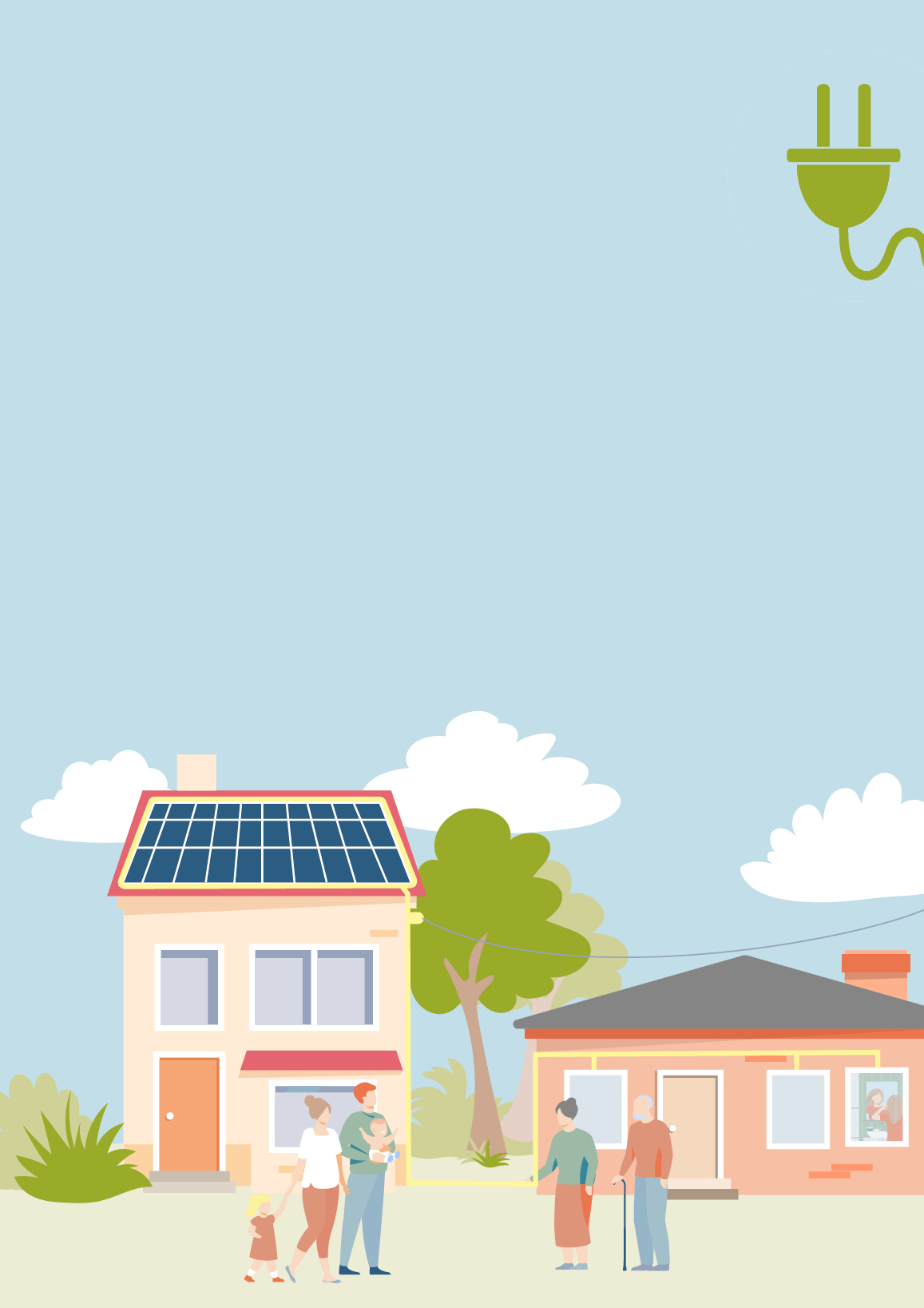 BUDI DIO PROMJENE!
Informativna radionica za našu ENERGETSKU PROMJENU!
Datum
Mjesto održavanja
Predavači
Agenda
→ 	
→ 	
→
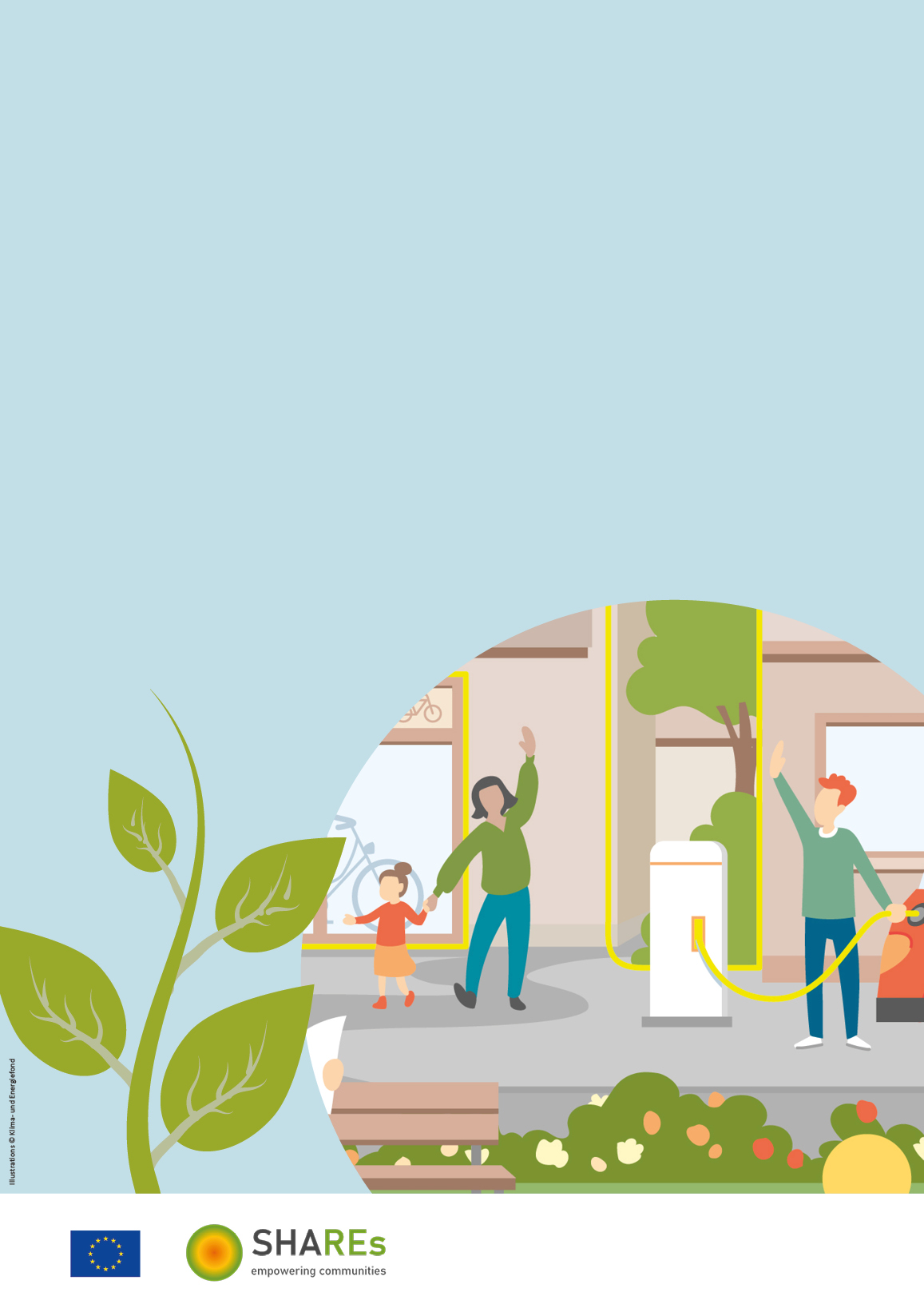 Energetske zajednice su odgovor koji smo svi tražili:
U energetskim zajednicama električna energija proizvodi se lokalno, dijeli se i koristi u susjedstvu
Javna tijela, tvrtke i građani, ujedinjuju snage kako bi zajedno oblikovali energetsku budućnost zajednice 

To je situacija u kojoj su svi dobitnici – vi, vaš susjed i okoliš!
U slučaju da ste zainteresirani...

Više informacija pronađite na 
www.exampleenergycommunity.com
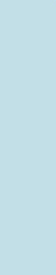 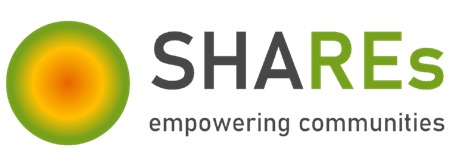 This material is part of a project that has received funding from the European Union's Horizon 2020 research and innovation programme under grant agreement No 101033722.
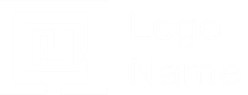 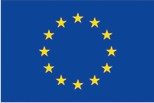 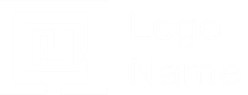 Illustrations by © Klima- und Energiefonds
This work © 2022 by Austrian Energy Agency is licensed under CC BY-NC-SA 4.0. To view a copy of this license, visit http://creativecommons.org/licenses/by-nc-sa/4.0/